logo
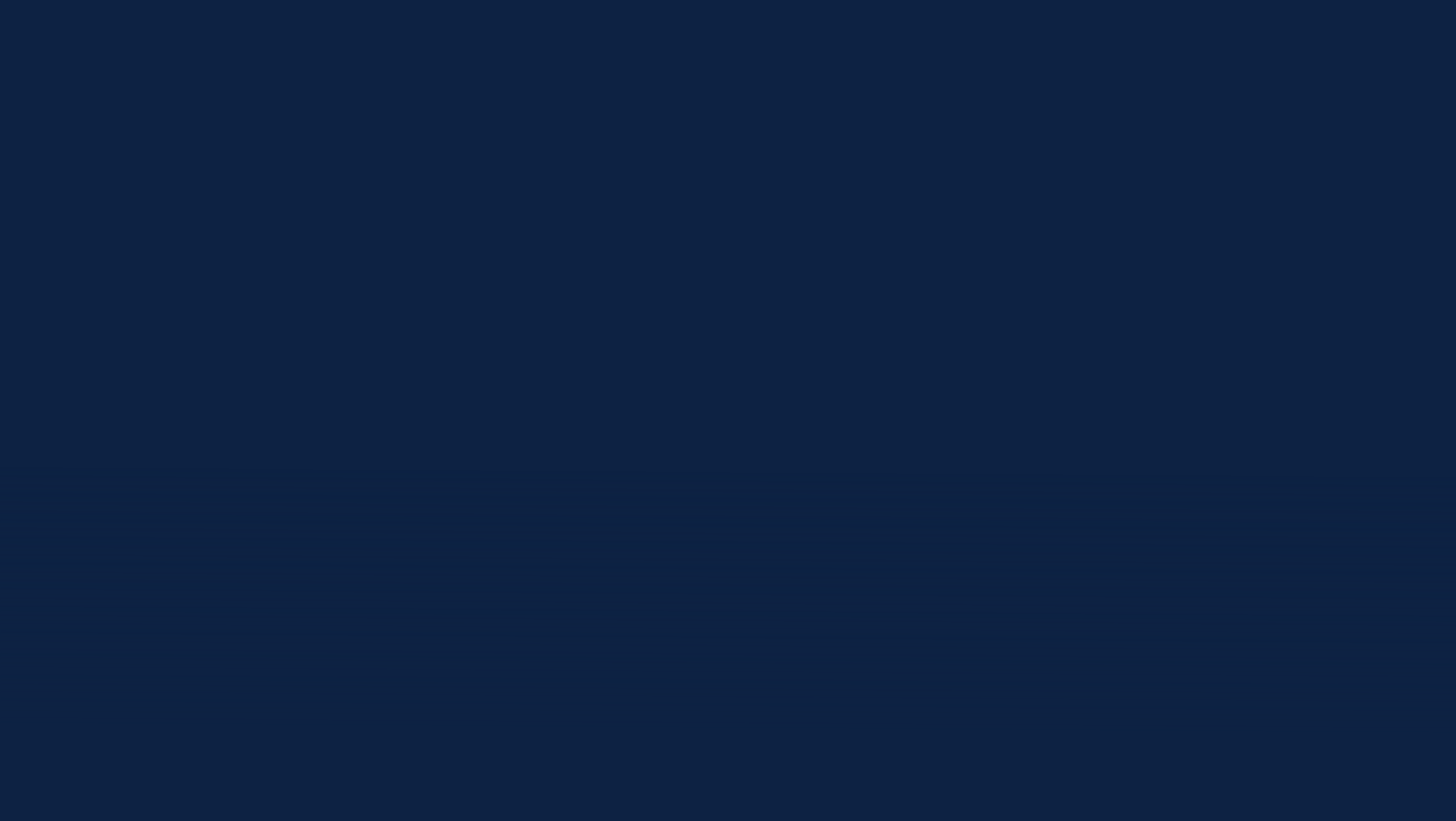 •
we help
you travl.
Tech Brand Kit
logo
•
How to use
this presentation
•
Google Slides
PowerPoint
Canva
Click on the "Google Slides" button below this presentation preview. 
Click on "Make a copy."
Start editing your presentation.
You need to sign in to your Google account.
Click on the "PowerPoint" button below this presentation preview. 
Start editing your presentation.
Download and install the fonts used in this presentation as listed on the next page.
Click on the "Canva" button under this presentation preview. 
Start editing your presentation.
You need to sign in to your Canva account.
logo
•
Table of content
Brand Messaging
Elaborate on what you want to discuss.
Visual Identity
Elaborate on what you want to discuss.
Use Cases
Elaborate on what you want to discuss.
Resources
Elaborate on what you want to discuss.
•
logo
•
Introduction
I'm Rain, and I'll be sharing with you my beautiful ideas. Follow me at @reallygreatsite to learn more.
Lorem ipsum dolor sit amet, consectetur adipiscing elit. Sed quis nisl vitae nisi tincidunt consequat. Quisque euismod, leo id lacinia malesuada, eros augue sagittis nunc, quis aliquet lacus justo ac lectus. Cras auctor, lorem ac ultricies tincidunt, nisl massa ullamcorper nisi, sit amet aliquam arcu quam at nibh. In hac habitasse platea dictumst. Morbi vitae felis ut justo eleifend fermentum. Donec quis semper odio, in vulputate elit.
Go to page
logo
•
Our Partners
Elaborate on what you want to discuss.
Partner
Partner
Partner
Partner
Industry
Industry
Industry
Industry
Partner
Partner
Partner
Partner
Industry
Industry
Industry
Industry
logo
•
Brand Messaging
travl
•
Our Company
Who we are?
Cras auctor, lorem ac ultricies tincidunt, nisl massa ullamcorper nisi, sit amet aliquam arcu quam at nibh. In hac habitasse platea dictumst. Morbi vitae felis ut justo eleifend fermentum. Donec quis semper o
What we do?
Cras auctor, lorem ac ultricies tincidunt, nisl massa ullamcorper nisi, sit amet aliquam arcu quam at nibh. In hac habitasse platea dictumst. Morbi vitae felis ut justo eleifend fermentum. Donec quis semper o
travl
•
2017
2018
2019
History
Add a main point
Add a main point
Add a main point
Elaborate on what you want to discuss.
Elaborate on what you want to discuss.
Elaborate on what you want to discuss.
logo
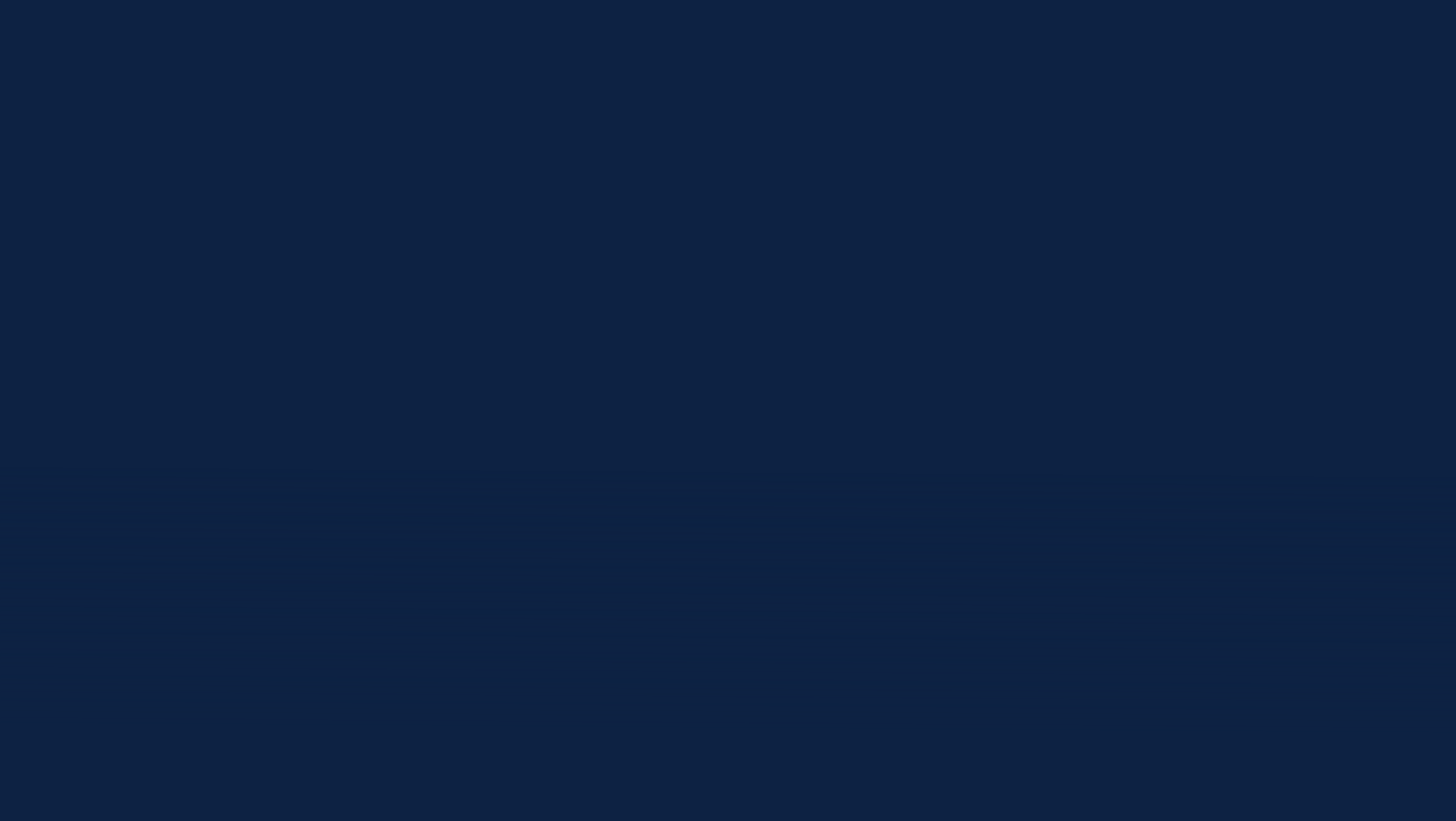 •
we plan - you travl.
Our Brand Tagline
logo
•
Our team
Elaborate on what you want to discuss.
Name Surname
Name Surname
Name Surname
Name Surname
Position
Position
Position
Position
Name Surname
Name Surname
Name Surname
Name Surname
Position
Position
Position
Position
logo
•
SWOT analysis
Elaborate on what you want to discuss.
Lorem ipsum dolor sit amet, consectetur adipiscing elit. Sed quis nisl vitae nisi tincidunt consequat.
Quisque euismod, leo id lacinia malesuada, eros augue sagittis nunc, quis aliquet lacus justo ac lectus.
Cras auctor, lorem ac ultricies tincidunt, nisl massa ullamcorper nisi, sit amet aliquam arcu quam at nibh. In hac habitasse platea dictumst.
Lorem ipsum dolor sit amet, consectetur adipiscing elit. Sed quis nisl vitae nisi tincidunt consequat.
Quisque euismod, leo id lacinia malesuada, eros augue sagittis nunc, quis aliquet lacus justo ac lectus.
Cras auctor, lorem ac ultricies tincidunt, nisl massa ullamcorper nisi, sit amet aliquam arcu quam at nibh. In hac habitasse platea dictumst.
Strengths
weaknesses
Lorem ipsum dolor sit amet, consectetur adipiscing elit. Sed quis nisl vitae nisi tincidunt consequat.
Quisque euismod, leo id lacinia malesuada, eros augue sagittis nunc, quis aliquet lacus justo ac lectus.
Cras auctor, lorem ac ultricies tincidunt, nisl massa ullamcorper nisi, sit amet aliquam arcu quam at nibh. In hac habitasse platea dictumst.
Lorem ipsum dolor sit amet, consectetur adipiscing elit. Sed quis nisl vitae nisi tincidunt consequat.
Quisque euismod, leo id lacinia malesuada, eros augue sagittis nunc, quis aliquet lacus justo ac lectus.
Cras auctor, lorem ac ultricies tincidunt, nisl massa ullamcorper nisi, sit amet aliquam arcu quam at nibh. In hac habitasse platea dictumst.
Threats
Opportunities
logo
•
visual identity
logo
logo
logo
logo
•
•
•
Logo
•
Duotone
Lorem ipsum dolor sit amet, consectetur adipiscing elit. Sed quis nisl vitae nisi tincidunt consequat. Quisque euismod, leo id lacinia malesuada, eros augue sagittis nunc, quis aliquet lacus justo ac lectus. Cras auctor, lorem ac ultricies tincidunt, nisl massa ullamcorper nisi, sit amet aliquam arcu quam at nibh. In hac habitasse platea dictumst.
Monotone
logo
•
Color Palette
Green
Dark blue
#00ffa3
rgb(0, 255, 163)
hsl(158, 100%, 50%)
cmyk(100%, 0%, 36%, 0%)
#0d2243
rgb(13, 34, 67)
hsl(217, 68%, 16%)
cmyk(81%, 49%, 0%, 74%)
Offwhite
#f5f5f7
rgb(245, 245, 247)
hsl(240, 11%, 96%)
cmyk(1%, 1%, 0%, 3%)
White
Blue grey
#ffffff
rgb(255, 255, 255)
hsl(0, 0%, 100%)
cmyk(0%, 0%, 0%, 0%)
#98a1af
rgb(152, 161, 175)
hsl(217, 13%, 64%)
cmyk(13%, 8%, 0%, 31%)
logo
•
Typography
Primary Typeface
Inter
Abc
Lorem ipsum dolor sit amet, consectetur adipiscing elit. Sed quis nisl vitae nisi tincidunt consequat. Quisque euismod, leo id lacinia malesuada, eros augue sagittis nunc, quis aliquet lacus justo ac lectus.
ABCDEFGHIJKLMNOPQRSTUVWXYZ
abcdefghijklmnopqrstuvwxyz
1234567890!#?$%&
ABCDEFGHIJKLMNOPQRSTUVWXYZ
abcdefghijklmnopqrstuvwxyz
1234567890!#?$%&
Secondary Typeface
Bebas Neue
Abc
ABCDEFGHIJKLMNOPQRSTUVWXYZ
1234567890!#?$%&
Lorem ipsum dolor sit amet, consectetur adipiscing elit. Sed quis nisl vitae nisi tincidunt consequat. Quisque euismod, leo id lacinia malesuada, eros augue sagittis nunc, quis aliquet lacus justo ac lectus.
logo
•
Visuals
Description
Lorem ipsum dolor sit amet, consectetur adipiscing elit. Sed quis nisl vitae nisi tincidunt consequat. Quisque euismod, leo id lacinia malesuada, eros augue sagittis nunc, quis aliquet lacus justo ac lectus. Cras auctor, lorem ac ultricies tincidunt, nisl massa ullamcorper nisi, sit amet aliquam arcu quam at nibh. In hac habitasse platea dictumst.
logo
•
•
Social Ads
Who we are?
Cras auctor, lorem ac ultricies tincidunt, nisl massa ullamcorper nisi, sit amet aliquam arcu quam at nibh. In hac habitasse platea dictumst. Morbi vitae felis ut justo eleifend fermentum. Donec quis semper o
What we do?
Cras auctor, lorem ac ultricies tincidunt, nisl massa ullamcorper nisi, sit amet aliquam arcu quam at nibh. In hac habitasse platea dictumst. Morbi vitae felis ut justo eleifend fermentum. Donec quis semper o
•
More info
•
logo
•
Prints
What to show
Cras auctor, lorem ac ultricies tincidunt, nisl massa ullamcorper nisi, sit amet aliquam arcu quam at nibh. In hac habitasse platea dictumst. Morbi vitae felis ut justo eleifend fermentum. Donec quis semper o
How to use
Cras auctor, lorem ac ultricies tincidunt, nisl massa ullamcorper nisi, sit amet aliquam arcu quam at nibh. In hac habitasse platea dictumst. Morbi vitae felis ut justo eleifend fermentum. Donec quis semper o
logo
•
•
Contact Us
123 Anywhere St., Any City,ST 12345
123-456-7890
hello@reallygreatsite.com
@reallygreatsite
reallygreatsite.com
•
logo
•
Credits
This presentation template is free for everyone to use thanks to the following:
Happy designing!
SlidesCarnival for the presentation template
Pexels for the photos
•
logo
•
Resources
!
This presentation template uses the following free fonts:
Use these design resources in your Canva Presentation.
Titles: Bebas Neue
Headers: Inter bold
Body Copy: Inter
You can find these fonts online too.
Happy designing! 

Don't forget to delete this page before presenting.
logo
•
Free templates for all your presentation needs
For PowerPoint, Google Slides, and Canva
Ready to use, professional, and customizable
100% free for personal or commercial use
Blow your audience away with attractive visuals